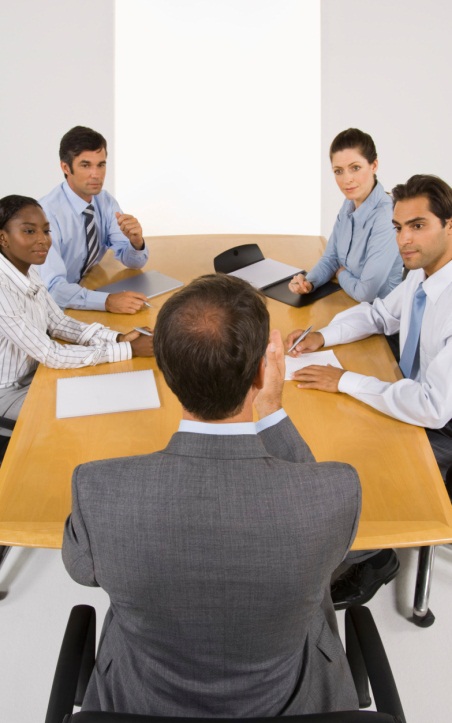 Logistician’s Value To Your Program

	**Also Known As…. Why Loggies and Engineers Should Be Best Friends!
Kathy carnell – Defense acquisition university18 June 2020
[Speaker Notes: Thank you for allowing me to speak with you this evening.
I’m Kathy Carnell from the Defense Acquisition University South in Huntsville, AL
Do you remember the television show The Courtship of Eddie’s Father?  The theme song was Let Me Tell You About My Best Friend…..
Well let me tell you why Logisticians and Engineers should be best friends.]
What is Product Support?
The term “product support” means the package of support functions required to field and maintain the readiness and operational capability of major weapon systems, subsystems, and components, including all functions related to weapon system readiness ……..

(Source: 10 U.S.C. § 2337)
[Speaker Notes: Product support is codified in US Law; specifically 10 U.S.C. 2337
Definition is a LOT of word but what do they mean?
Product support is a package.  It is not a single item.  
It covers all support functions and activities required to field and MAINTAIN system readiness.
These support functions include supply, maintenance, training, publications and other activities.
The product support package is documented in the Life Cycle Sustainment Plan.]
Logistician’s Focus
Design FOR Support
Design THE Support
SUPPORT the Design
[Speaker Notes: Influence design of the system from a supportability aspect.  
Discuss 3 major aspects of maintainability – accessibility (ease of accessing parts), modularity (being able to remove/replace components of a system to quickly return to a ready state), testability (ability to quickly diagnose problems).  
Accessibility example – “hiding” parts behind access panels with multiple screws instead of quick lock fasteners.  
Modularity example – removing and replacing components of an engine rather than sending an entire engine to depot level repair facility. 
Testability example – thorough built in test to identify faults to a single replaceable component rather than an ambiguity group

Design the support – crafting the product support package
Support the design – after providing equipment to the end user. Ensuring adequate technical manuals; training; spares, etc.]
Why Involve Logistics?
Life Cycle Cost (LCC)
Determination
100
80
60
40
20
0
When to Involve Logistics?
CUMULATIVE PERCENT
Actual
Funds
Spent
Approximately
10% of Life Cycle Cost Spent
Technology
Maturation 
& Risk 
Reduction
A
B
C
Eng & Mfg
Development
Production & Deployment
Operations & Support
Systems Acquisition (Engineering & Manufacturing Development, Demonstration, Low Rate Initial Production, & Production
Sustainment
Pre-Systems Acquisition
Science & Technology:  Technology Opportunities & User Needs
Logistician’s must be involved in design planning to influence the design to ensure supportability - Once designed  -  much of the support costs 
are locked in!!!
[Speaker Notes: Why involve logistics?  
By the time a program reaches Milestone C, 90% of it’s life cycle costs will be determine.  However, at this same point in time, only 10% of life cycle costs have been expended.
The greatest opportunity to influence design and the product support outcomes is EARLY!
Engineers are GREAT at engineering business but logisticians are GREAT at logistics business.
When to involve logistics?
If you are thinking…..I wonder if we should involve logistics….the answer is YES!!]
The Product Support Package
Supt Equip
Computer
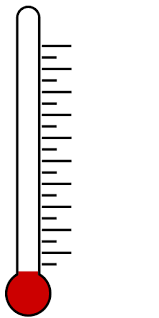 PHS&T
Training
100%
Maintenance Planning & Management
Man/Personnel
90%
80%
Facilities
PSP
20% Integrated Product
 Support Elements
70%
Tech Data
Supply Support
60%
Example:
Availability shall be greater than or equal to 0.8
50%
40%
30%
20%
60%
Reliability &Maintainability
10%
Why does the Logistician care?
Ensure system supportability requirements are aligned with CUSTOMER need
Ensure trade studies consider long-term sustainment impacts
Risk identification and mitigation
Document hardware and software support requirements
Provisioning concepts and strategies are compatible with maintenance concept
Supply chain assessments
Technical manuals document actual configuration
**60-80% of life cycle costs are spent in SUSTAINMENT
[Speaker Notes: Foot stomper – 60-80% of life cycle costs are spent in Sustainment.
Must ensure supportability requirements are traceable to the CUSTOMER need
View through the lens of long term sustainment
Identify risk and mitigate]
The Value of the Integrated Product Team
A stakeholder is “any group or individual who can affect or is affected by the achievement of the organization’s objectives.” - R. E. Freeman 
Leverage subject matter expertise
TEAMWORK makes the DREAM WORK!
Works across organizational boundaries
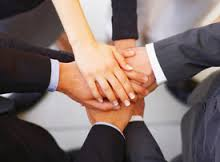 [Speaker Notes: Definition of stakeholder.
Why why why?
Everybody brings SOMETHING to the table
Leverage unique expertise
IPTs works across organization boundaries
TEAMWORK makes the DREAM WORK]
Fantastic Logisticians and Where to Find Them

Program Offices
The next hallway
Friends/Neighbors
Integrated Product Teams
Doing important Logistics work 
International Society of Logistics Engineers
Defense Acquisition University
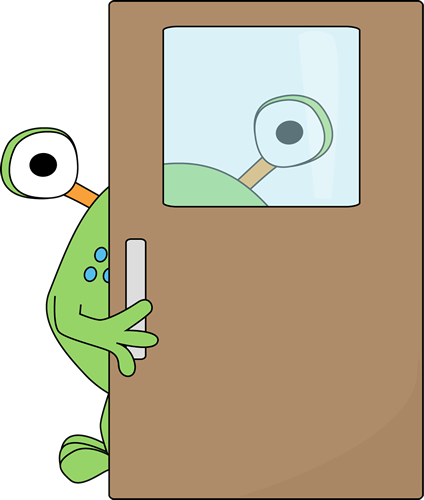 Behind this door…

Lives a GREAT LOGISTICIAN
[Speaker Notes: Where to find logisticians?
Reach out!  Invite a Logistician to a meeting.
Be a part of a logistics IPT
Lunch-n-learns
Use a life line – phone a friend ]
EXAMPLES

Commercial vs Standard Generator

Undocumented System Modifications

Multiple Configurations
[Speaker Notes: Examples – 
Commercial generator vs Army standard.  Challenges in maintainability; sparing; training; specialized equipment.
Undocumented system modifications – where to start!! Lack of data leads to lack of spares which leads to greater down time which is less availability for operations.
Multiple configurations – technical data management (duplicative databases). Sparing; forecasting; publications]